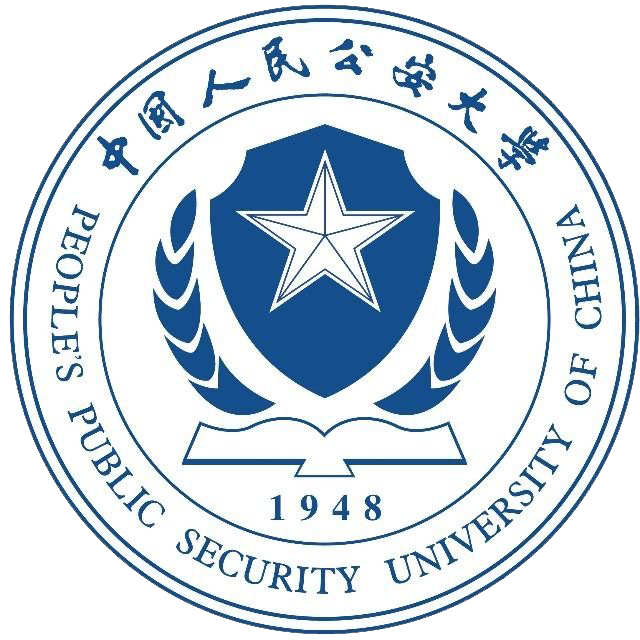 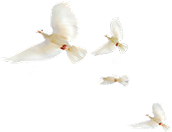 学术点评
点评人：汪勇 教授 
中国人民公安大学党委委员、副校长
1921
2021
2022年9月27日
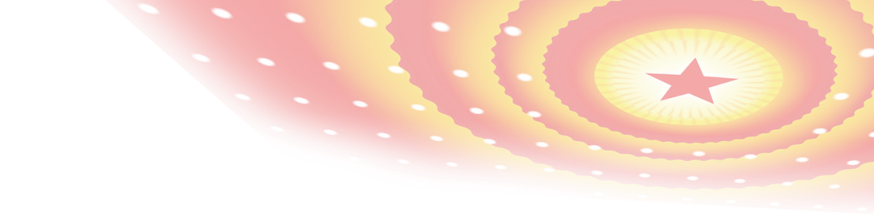 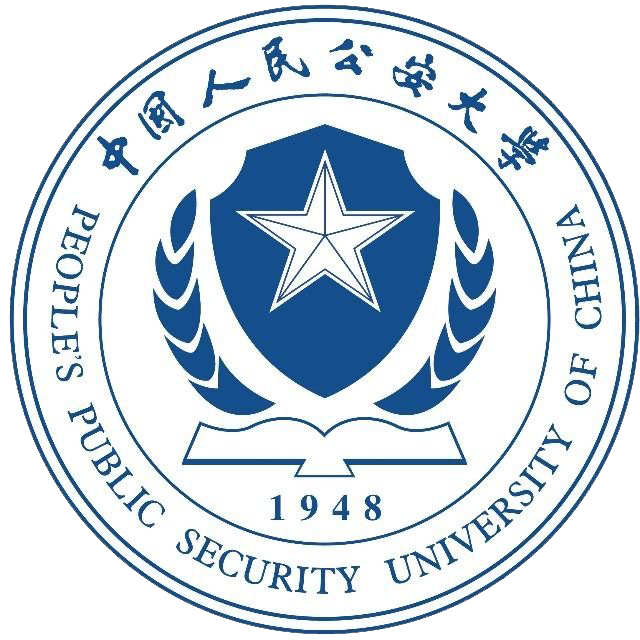 点评内容
1
习近平法治思想的内涵要义
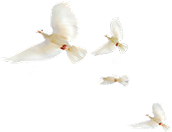 2
文章的主要内容和学术观点
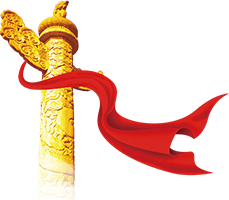 CONTENTS
3
文章的逻辑联系
4
启发与展望
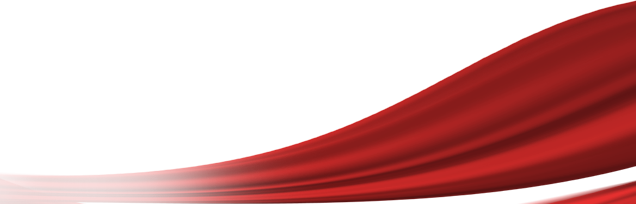 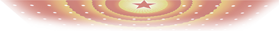 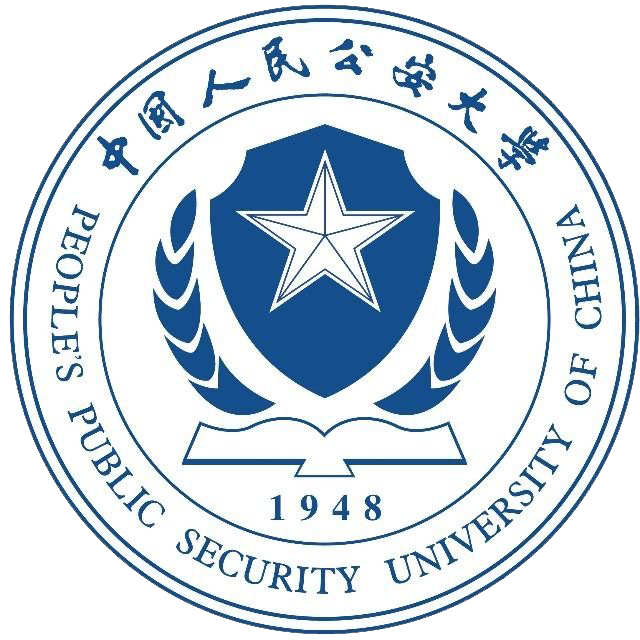 习近平法治思想的内涵要义
第一部分
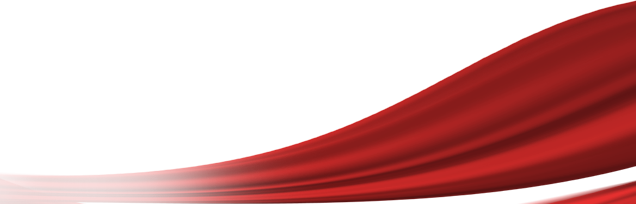 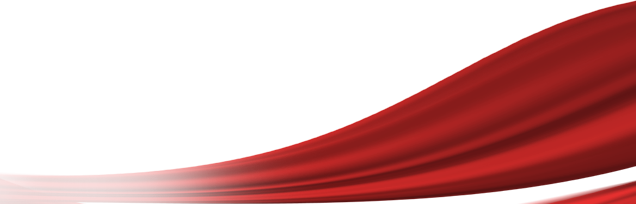 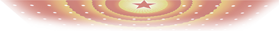 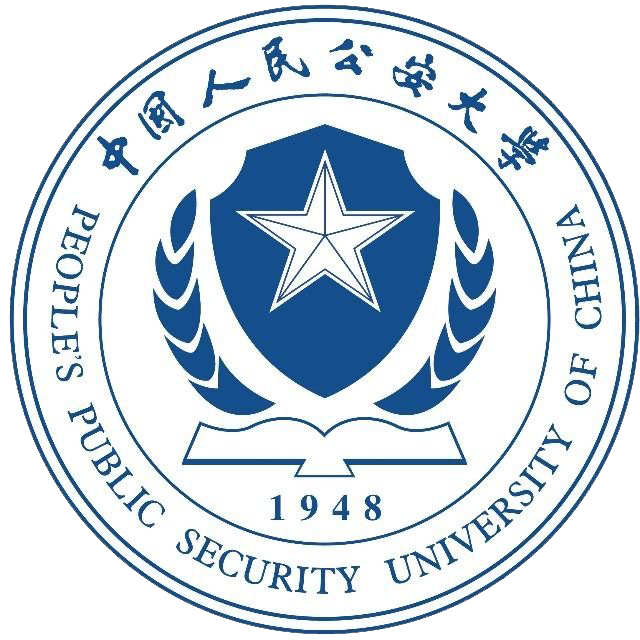 一、习近平法治思想的内涵要义
伟大时代孕育伟大理论，伟大理论引领伟大征程。习近平法治思想从历史和现实相贯通、国际和国内相关联、理论和实际相结合上深刻回答了新时代为什么实行全面依法治国、怎样实行全面依法治国等一系列重大问题。
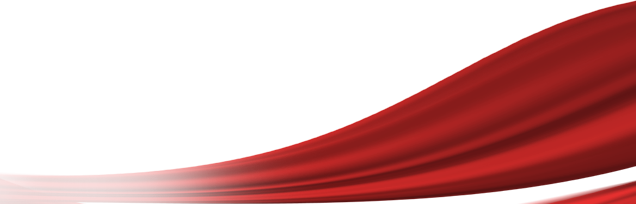 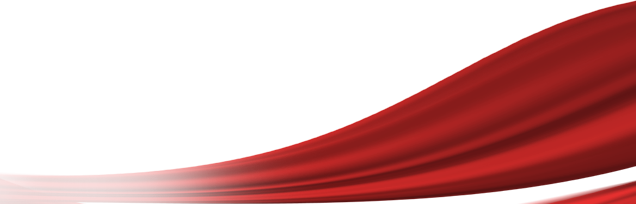 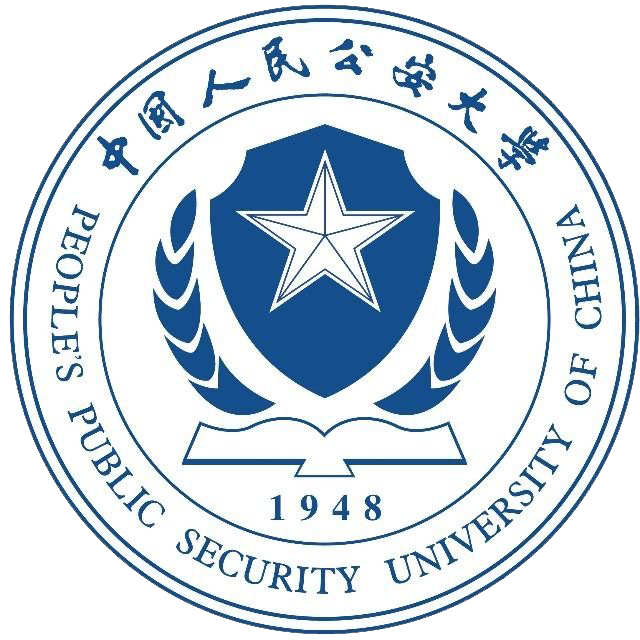 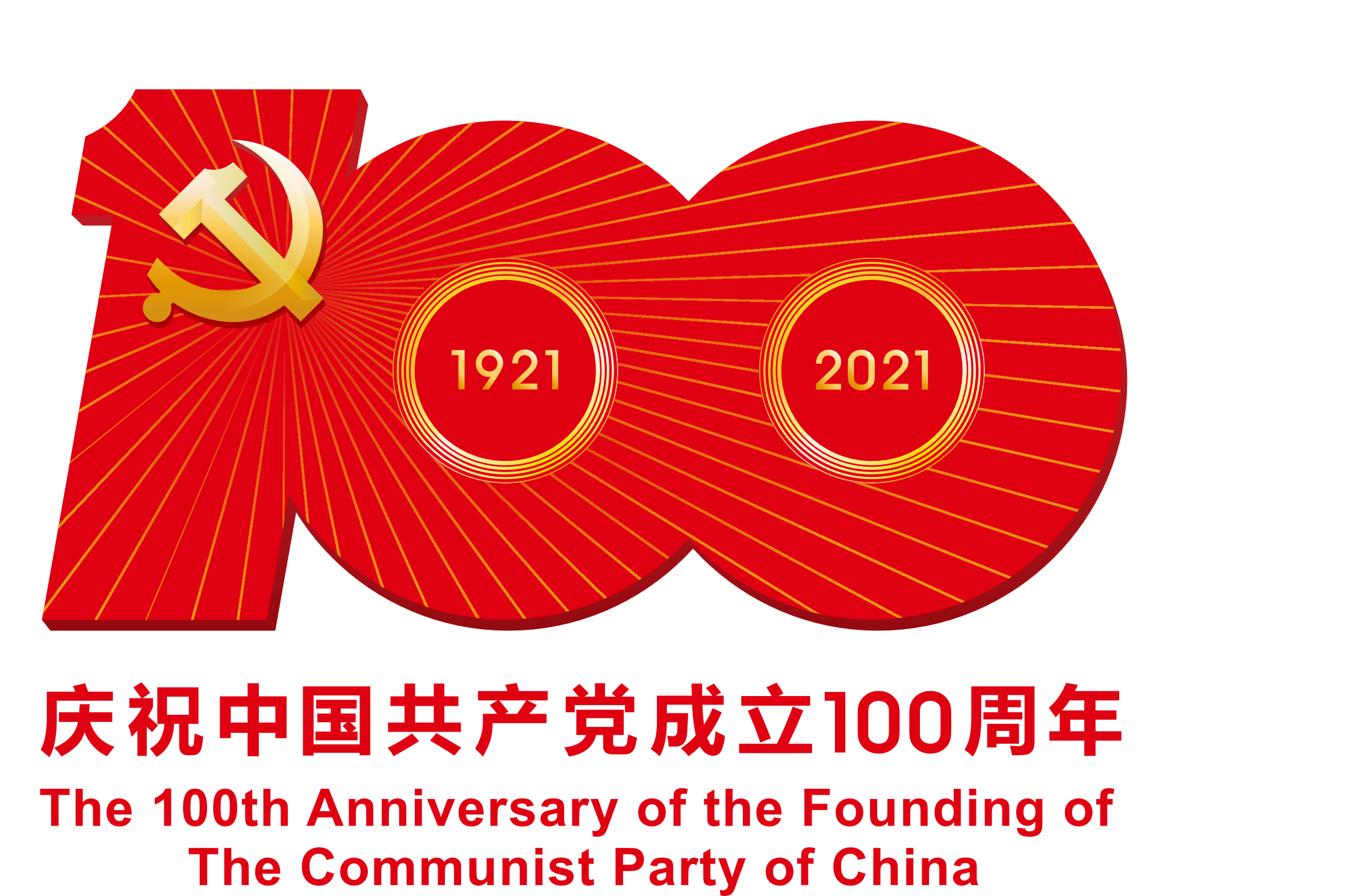 一、习近平法治思想的内涵要义
坚持以人民为中心
坚持党对全面依法治国的领导
坚持中国特色社会主义法治道路
坚持依宪治国、依宪执政
坚持在法治轨道上推进国家治理
体系和治理能力现代化
坚持建设中国特色社会主义法治体系
坚持全面推进科学立法、严格执法、
公正司法、全民守法
“十一个坚持”
坚持依法治国、依法执政、依法
行政共同推进，法治国家、法治
政府、法治社会一体建设
坚持统筹推进国内法治和涉外法治
坚持建设德才兼备的高素质法治工作队伍
坚持抓住领导干部这个“关键少数”
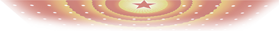 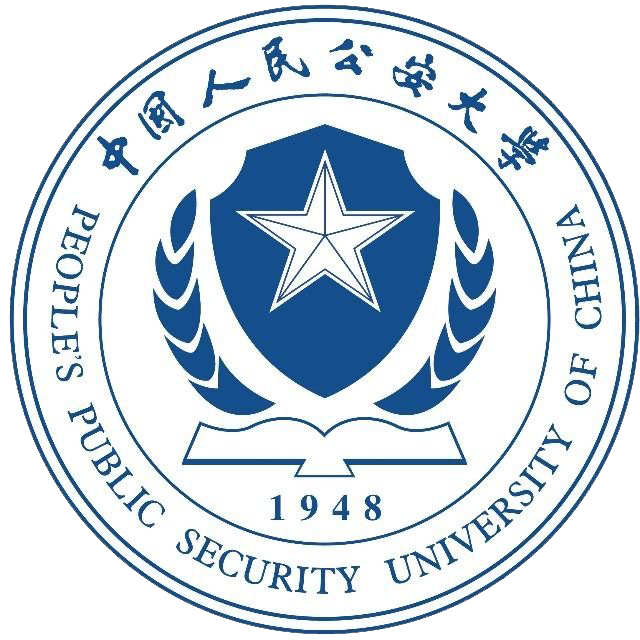 文章的主要内容
和学术观点
第二部分
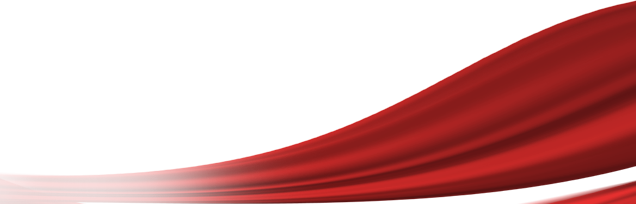 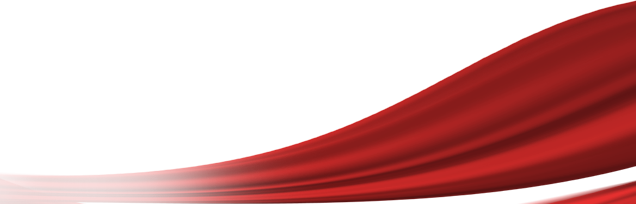 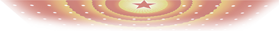 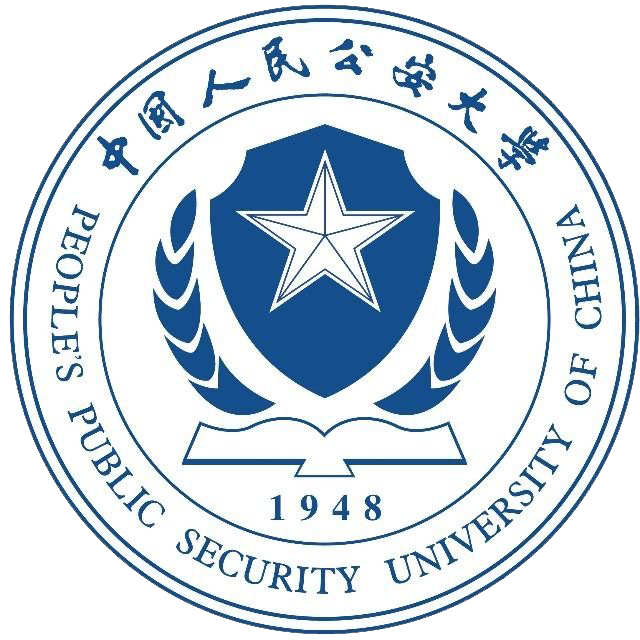 二、文章的主要内容和学术观点
评选出的三篇文章
1.范华平副省长：《深入贯彻习近平法治思想锻造“四个铁一般”公安铁军》
2.陈东副市长：《深入学习贯彻习近平法治思想在法治轨道上推进市域社会治理现代化》
3.胡琪晖同学：《论习近平法治思想对公安法治建设的实际指导》
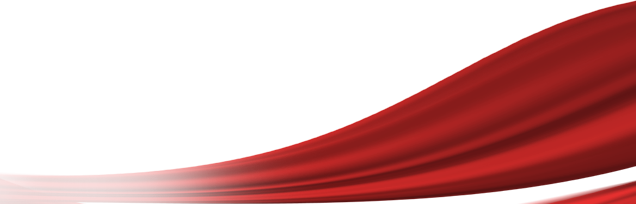 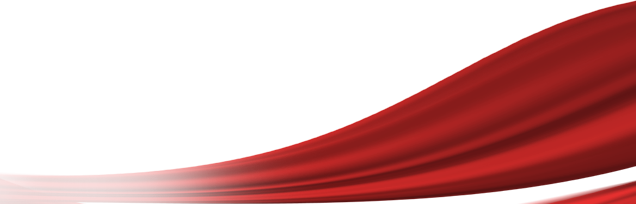 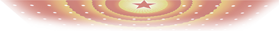 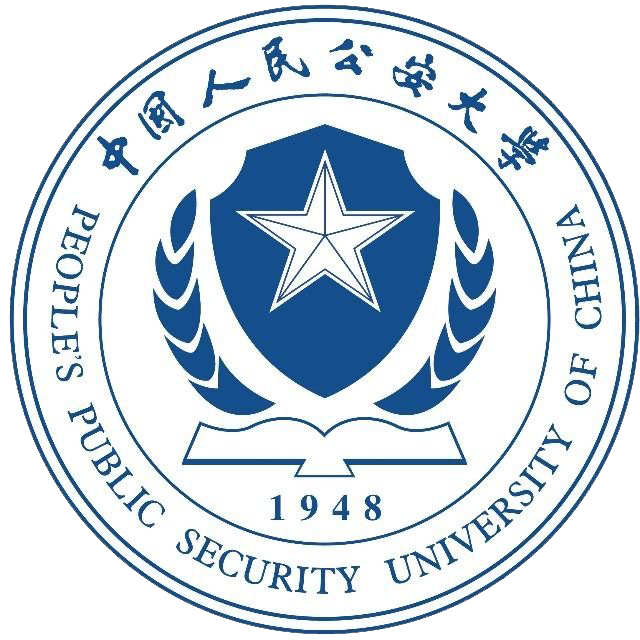 二、文章的主要内容和学术观点
《深入贯彻习近平法治思想锻造“四个铁一般公安铁军》
深刻阐述了习近平法治思想中“坚持党对全面依法治国的领导”在公安队伍建设中的重大意义。
习近平总书记指出，党的领导是我国社会主义法治之魂，坚持党的绝对领导，对党忠诚，既是“四句话十六字”总要求的第一项，也是习近平法治思想核心要义“十一个坚持”中的第一个坚持。
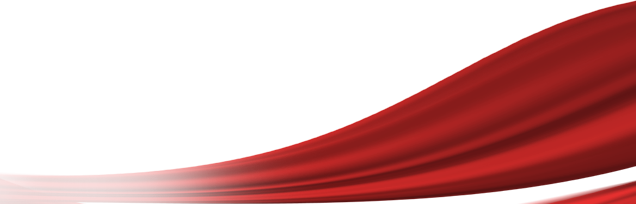 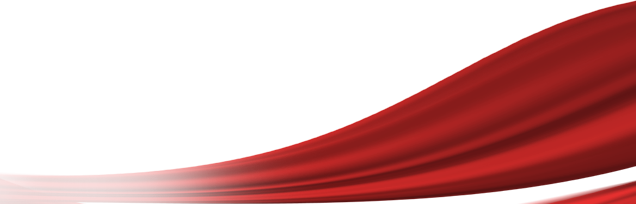 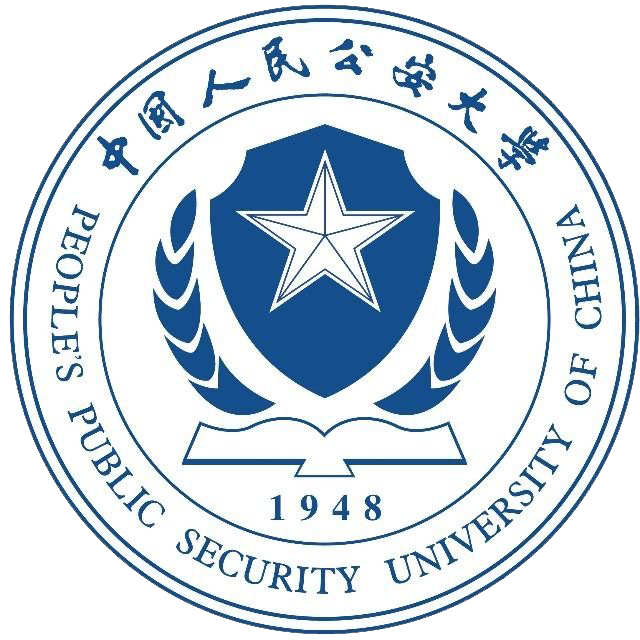 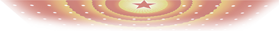 二、文章的主要内容和学术观点
《深入贯彻习近平法治思想锻造“四个铁一般”公安铁军》
文章对山东省公安机关以党建带队建的典型做法和鲜活实践进行了理论上的提炼。
充分阐述了党建带队建作为贯彻落实习近平法治思想极具公安特色的形式，在公安工作中发挥的重要作用。
以政治方向引领业务方向，以政治工作保证业务工作，以政治建设强化业务建设。
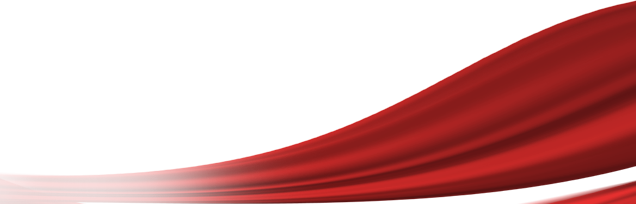 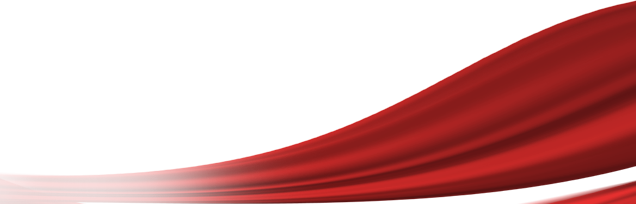 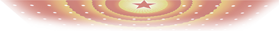 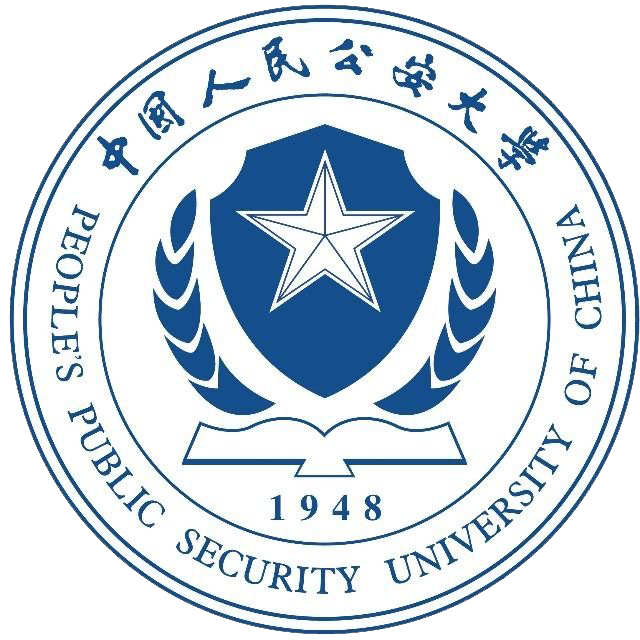 二、文章的主要内容和学术观点
《深入贯彻习近平法治思想锻造“四个铁一般”公安铁军》
一是坚持党建带队建，锚定正确方向，凝聚奋进力量；
  二是坚持党建带队建，强化政治建设，不断坚定理想信念；
  三是坚持党建带队建，夯实公安队伍组织建设，激发责任担当；
  四是坚持党建带队建，融合公安工作，不断锤炼过硬本领；
  五是坚持党建带队建，聚焦正风肃纪，不断严明纪律作风。
      山东公安机关探索推进党建带队建工作，是牢牢抓住了公安队伍建设的牛鼻子。
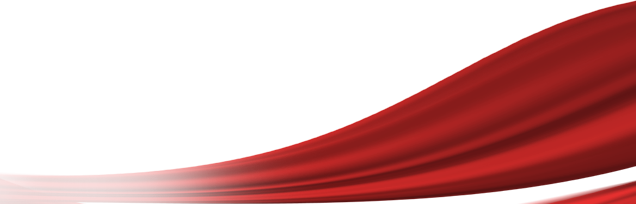 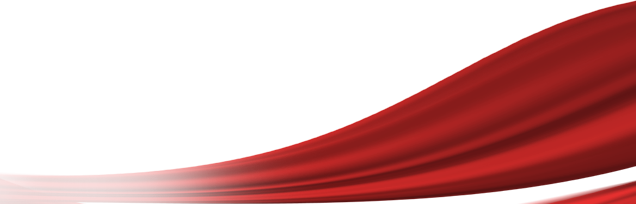 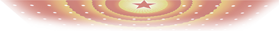 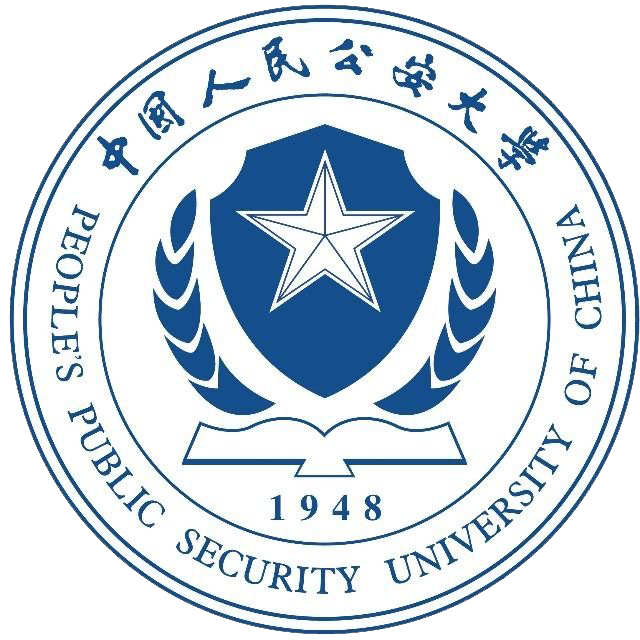 二、文章的主要内容和学术观点
《深入学习贯彻习近平法治思想在法治轨道上推进市域社会治理现代化》
提出以习近平法治思想为指导，不断推进市域社会治理理念、方式和体系法治化，全面提升“五大能力”、推进“五大建设”，更好地发挥法治固根本、稳预期、利长远的保障作用。
对应了习近平法治思想中“坚持在法治轨道上推进国家治理体系和治理能力现代化”的要求。
文章聚焦“市域社会治理法治化”这一鲜明主题，展现了齐齐哈尔公安在这一具体领域中的担当作为。
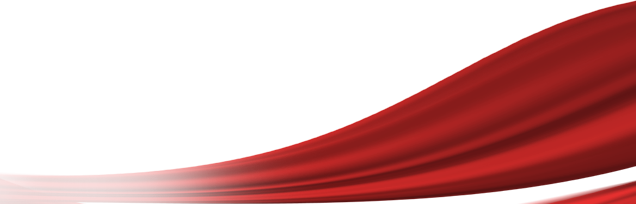 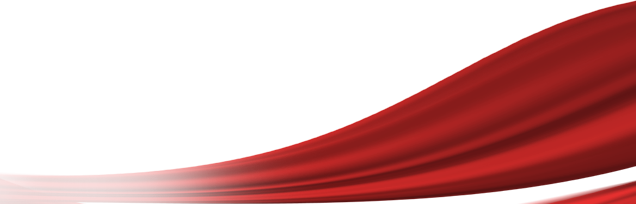 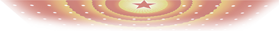 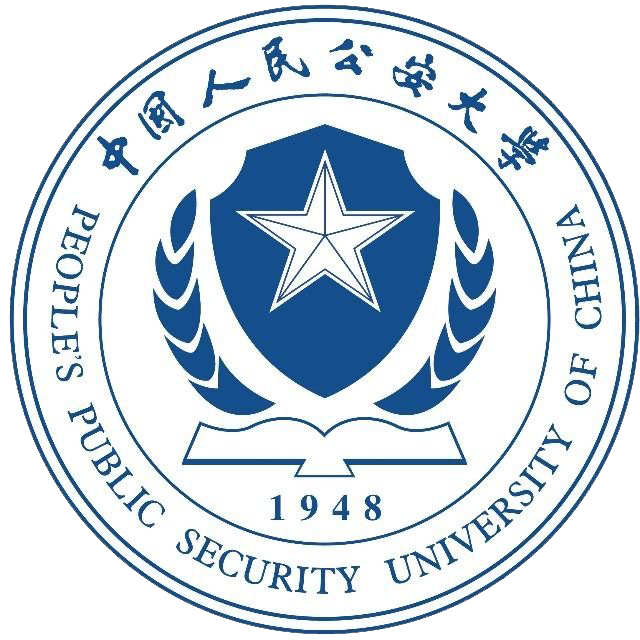 二、文章的主要内容和学术观点
《深入学习贯彻习近平法治思想在法治轨道上推进市域社会治理现代化》
公安机关是国家重要的治安行政力量和刑事司法力量，必须更加注重运用法治思维和法治方式防范化解重大涉稳风险、破解社会治理难题。
       文章的主要观点：
       一是公安机关要善于以法治来凝聚市域社会治理共识；
       二是公安机关要善于以法治来规范市域社会治理方式；
       三是公安机关要善于以法治来优化市域社会治理体系。
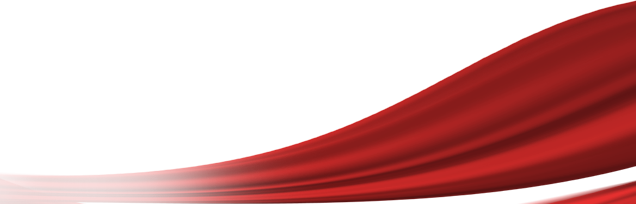 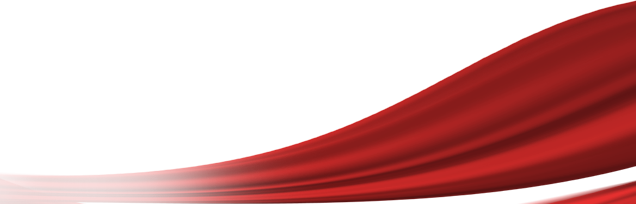 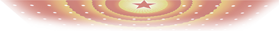 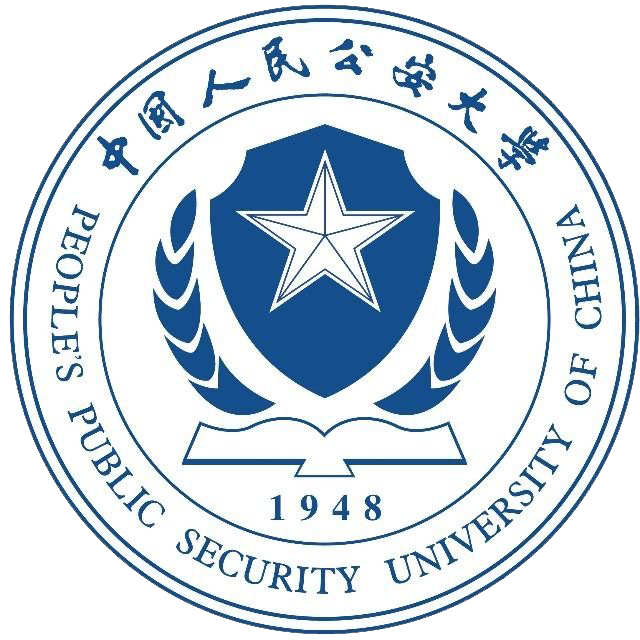 二、文章的主要内容和学术观点
《论习近平法治思想对公安法治建设的实际指导》
文章从一个青年理论学习者、追随者的视角，较为详细地梳理了习近平法治思想的具体内涵，写出了作为一个预备警官学习习近平法治思想这一宏大理论的内心感受。
阐述了习近平法治思想中“坚持党的领导”“坚持建设德才兼备的高素质法治工作队伍”的理论，通过分析法治公安建设中贯彻习近平法治思想的重要意义和当前公安法治建设的现状，提出对加快建设高素质法治公安队伍和弘扬新时代公安法治文化的思考。
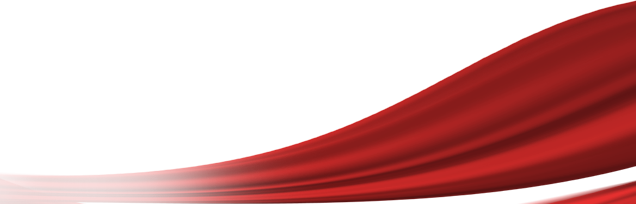 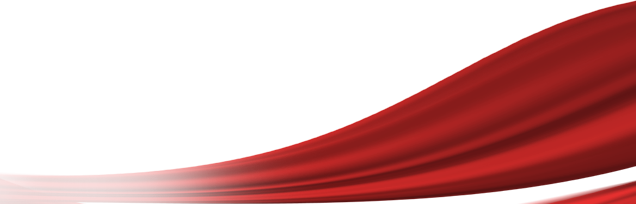 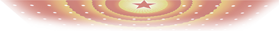 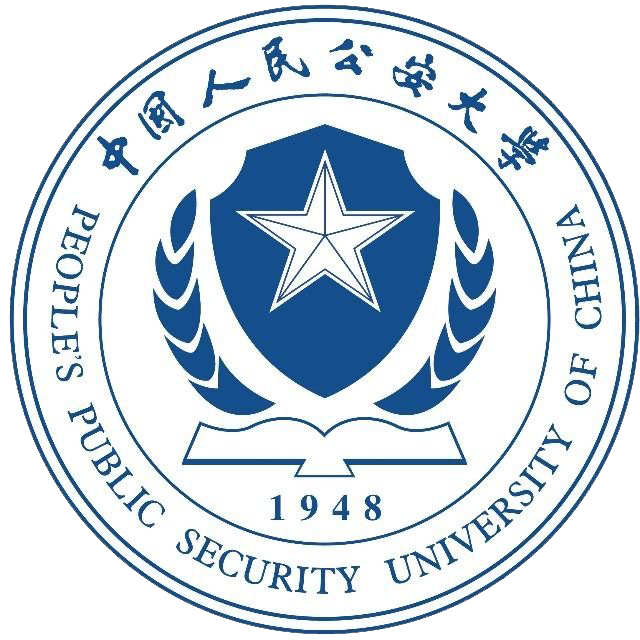 二、文章的主要内容和学术观点
《论习近平法治思想对公安法治建设的实际指导》
文章提出，要持续全面深入学习贯彻习近平法治思想，坚持不懈用习近平法治思想武装头脑、指导实践、推动工作，为建设更高水平的法治中国作出更大贡献。
牢记习近平总书记提出的“对党忠诚、服务人民、执法公正、纪律严明”四句话十六字总要求。
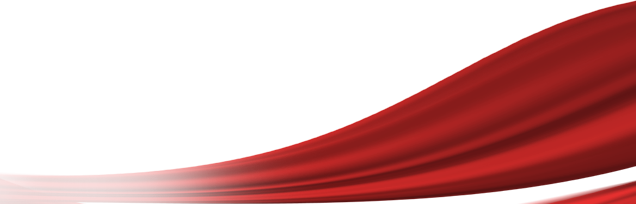 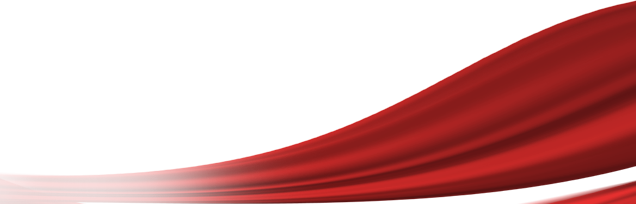 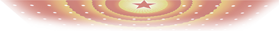 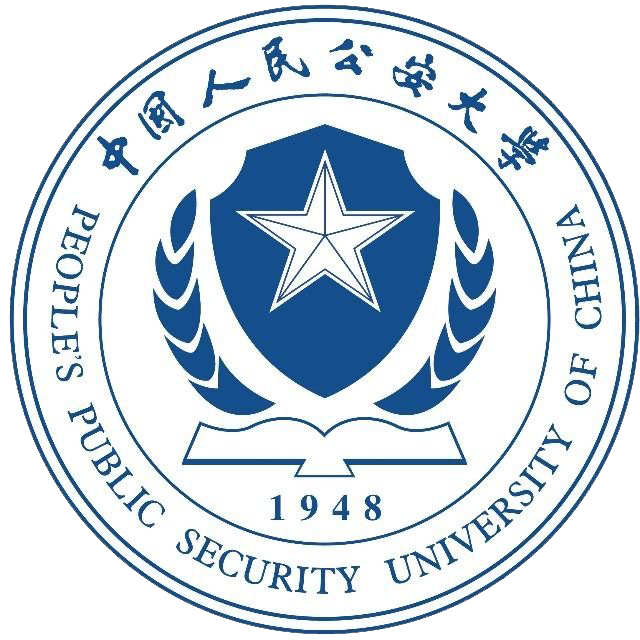 文章的逻辑联系
第三部分
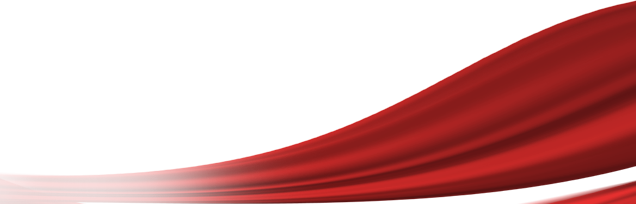 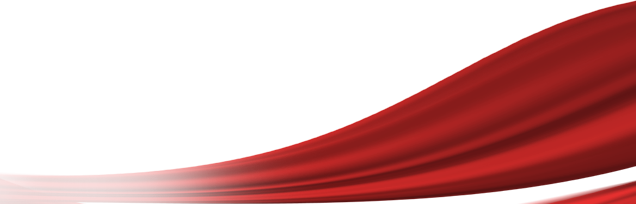 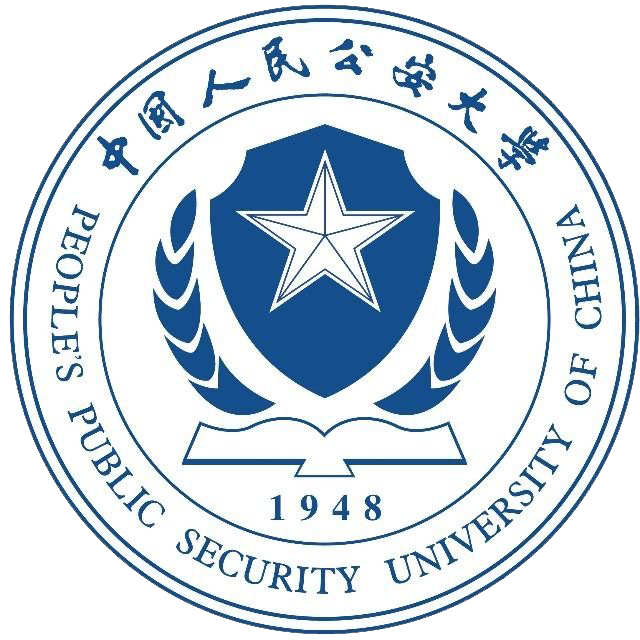 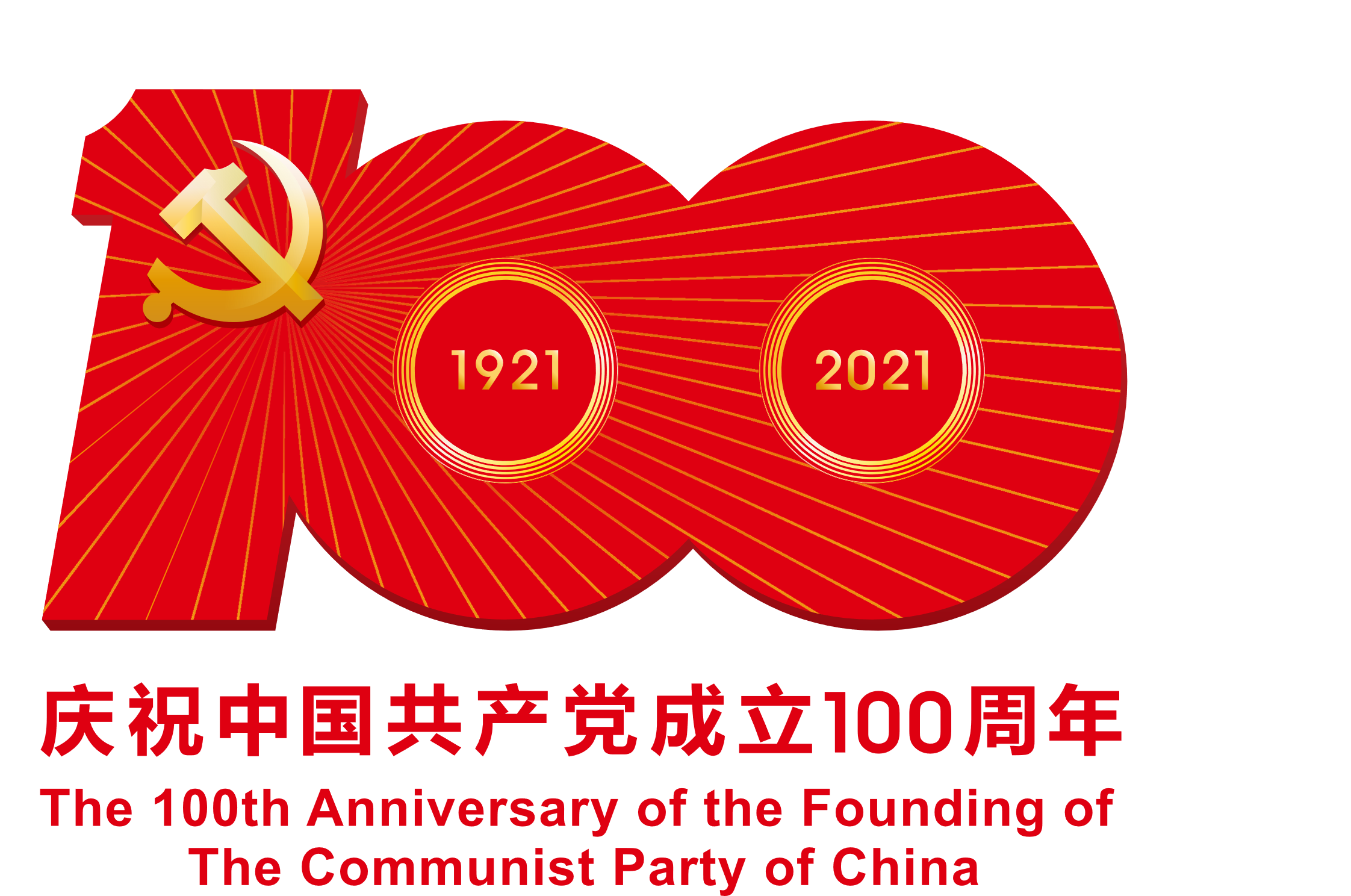 三、文章的逻辑联系
范华平
党建带队建
陈东
市域社会治理
胡琪晖
法治公安建设
习近平法治思想中“坚持党对全面依法治国的领导”“坚持以人民为中心”“坚持在法治轨道上推进国家治理体系和治理能力现代化”“坚持全面推进科学立法、严格执法、公正司法、全民守法”“坚持建设德才兼备的高素质法治工作队伍”等贯穿其中。
反映了习近平法治思想对公安工作指导的系统性、综合性和全局性
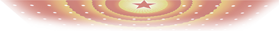 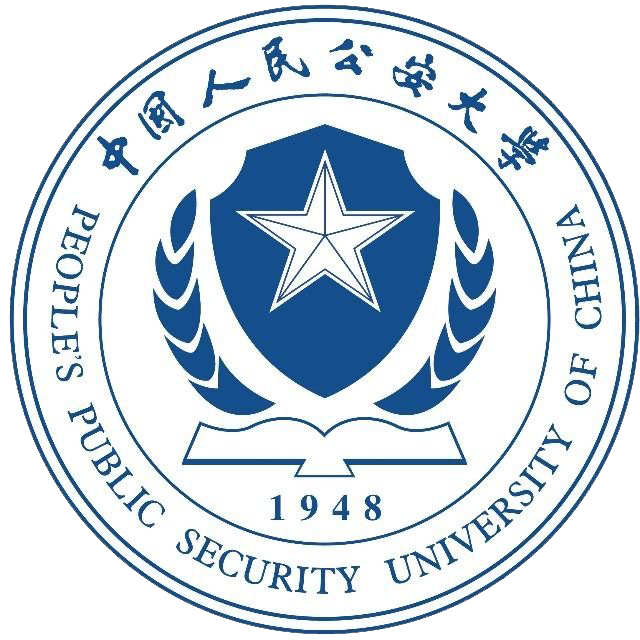 启发与展望
第四部分
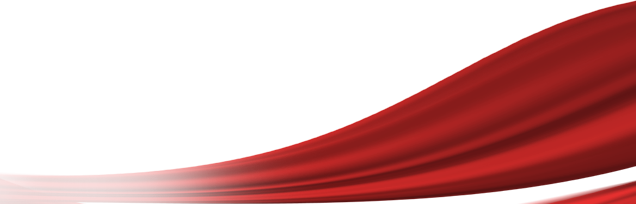 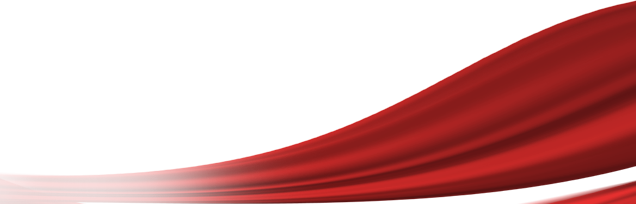 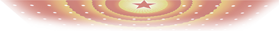 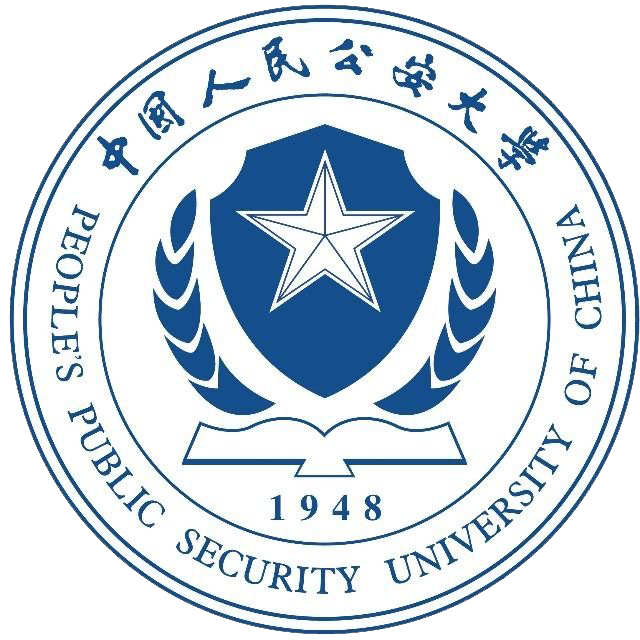 四、启发与展望
党的十八大以来，公安机关在公安部党委坚强领导下，紧密团结在以习近平同志为核心的党中央周围，牢牢把握公安姓党的根本政治属性，着力铸牢对党忠诚的政治灵魂，以坚决捍卫政治安全、维护社会安定、保障人民安宁的实绩实效，为新时代中国特色社会主义保驾护航。这一波澜壮阔的历史进程充分彰显了习近平法治思想的实践伟力，充分展现了全国公安机关贯彻落实习近平法治思想的担当作为。
       奋进新征程，建功新时代。
      人民公安队伍必须将继续忠实履行好党和人民赋予的新时代使命任务，努力以维护安全稳定的新业绩、党和人民满意的新形象迎接党的二十大胜利召开！
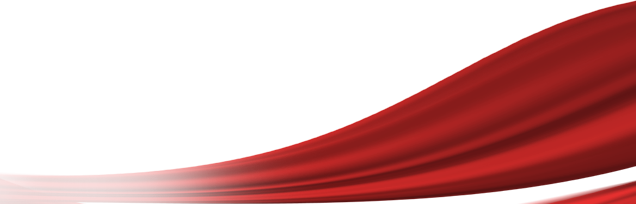 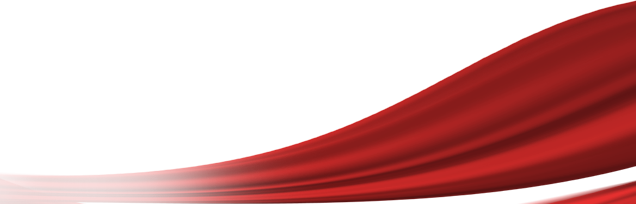